Dinin Tanımı ve Kaynağı
Neler öğreneceğiz?
İslam inancında imanın mahiyetini araştırır.
Size göre din nedir? Din sizin için ne ifade ediyor?
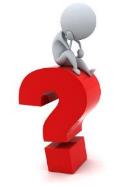 Dinlerin farklı yapılara sahip olması, tarifi yapan kişinin dine yaklaşım biçimi ve din anlayışı gibi nedenlerden dolayı üzerinde anlaşılan bir din tanımı yapılamamıştır.
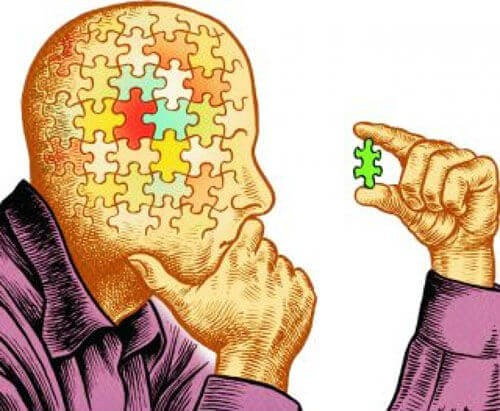 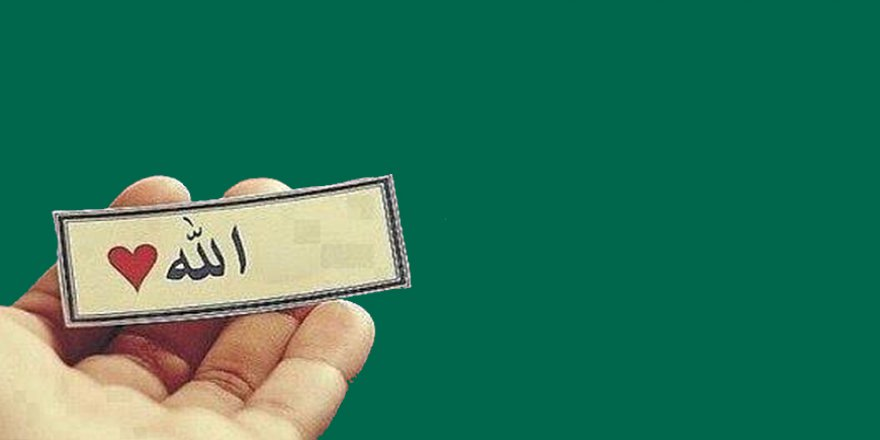 Ceza, mükâfât, hüküm, hesap
Özellikle Mekke Döneminde inen ayetlerde din kavramın «yevm» kelimesi ile birlikte kullanılır.
«yenmü’d-din» din günü; hesap, ceza-mükâfat günü.
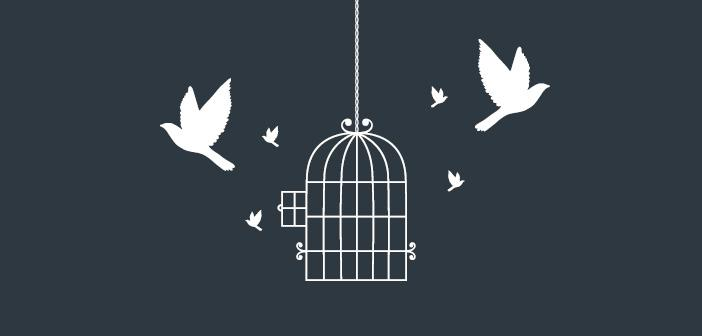 İtaat, teslimiyet, hizmet, ibadet
Özellikle Mekke döneminin ikinci yarısında inen ayetlerde bu anlamlarda kullanılmıştır.
«Allah sizin için bu dini seçti» (Bakara, 132). İlk dönemlerde vurgulanan sorumluluk ve hesaptan tevhit ve teslimiyete geçiş.
Din, Allah tarafından konulan ve insanları ona ulaştıran yoldur.
Üstün gelmek, hâkimiyet, zorlamak
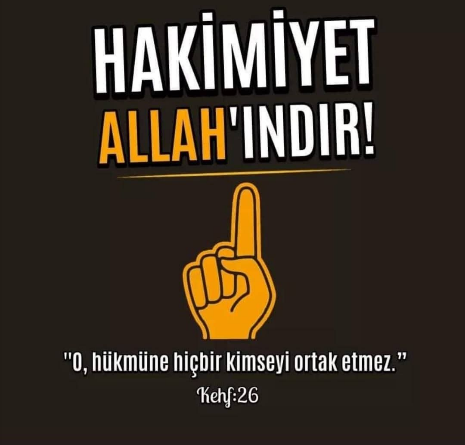 «Göklerdeki her şey, yerdeki her şey onundur. Din de daima onundur. (Nahl, 52)
Âdet, yol, kanun, Şeriat, millet, mezhep
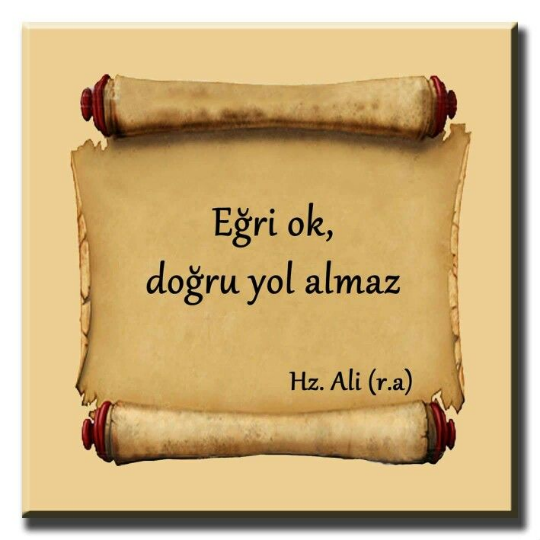 «Yoksa kralın kanunlarına (din) göre kardeşini alıkoyamazdı.» (Yûsuf, 76)
«De ki: Şüphesiz Rabb’im beni doğru bir yola, dosdoğru bir dine, Hakk’a yönelen İbrahim’in dinine iletti. (En’âm, 161)
[Speaker Notes: Antropoloji, geçmiş ve günümüz topluluklarında yaşayan insanların çeşitli yönlerini inceleyen bilim dalı. İnsanın iskelet, kafatası gibi fiziki yapısını araştıran antropoloji, insanlık tarihinin en eski dönemlerinin aydınlatılmasına yardımcı olur.]
Son tahlilde yapılan din tanımı:
Din, insanların mutlu bir hayat sürmesini amaçlayan Allah’ın veya din kurucularının kutsal kitaplarda yer alan sözlerinden, insanların bu amacı gerçekleştirmesi için yaptıkları davranışlardan ve oluşturdukları kurumlardan meydana gelen bir sistemdir.
https://www.youtube.com/watch?v=09kQbiBQ0P8
Dinin kaynağı noktasında doğru bilgiye nasıl ulaşabiliriz sizce?
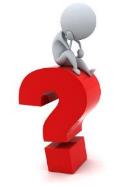 Dinin kaynağı noktasında birçok farklı görüş ileri sürülmüş. Bunlar Evrimci görüş ve vahiy temelli görüş olarak iki başlık altında toplanabilir.
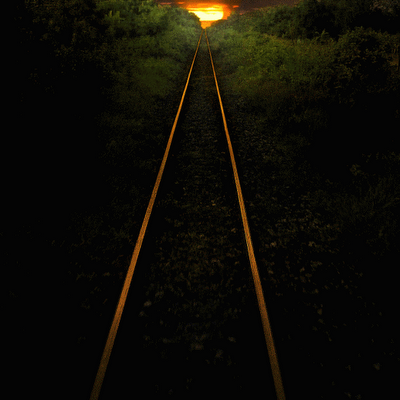 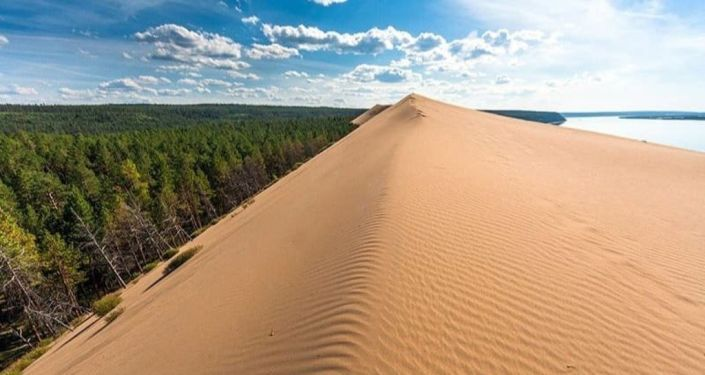 Bazı bilim adamları dinin kökeninin hala ilkel hayat yaşayan kabilelerin din ve kültürlerinin incelenmesi ile bulunabileceğini iddia ettiler.
Bu yaklaşımların ortak özelliği, sosyolojik ve psikolojik temelli teoriler olmalarıdır.
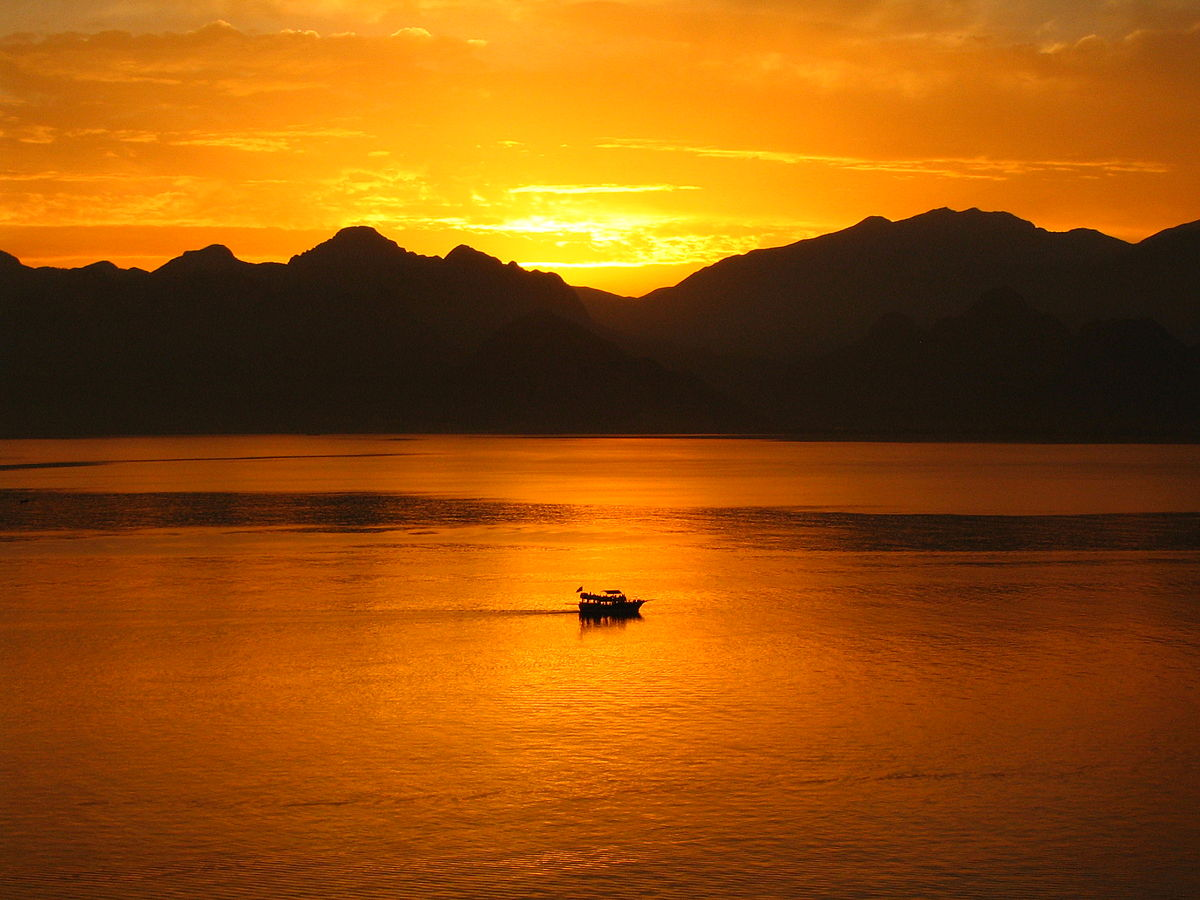 Bu teorilerin hepsi söylemde kaldı hiçbiri ispatlanamadı. Çünkü bu düşüncelerin temeli seyyahların anılarına, misyonerlerin raporlarına dayanıyordu. Bizzat inceleme ve gözlem yapılmamıştı.
Daha sonra ilkel kabilelerde bizzat yapılan incelemelerde bu teorilerin pek tutarlı olmadığı ortaya konuldu.
Dinin kaynağı konusundaki en son bilimsel çalışmalar, dinin kaynağının tevhit olduğunu destekler. Bu sonuç vahyin bildirdiği tevhit inancı ile de örtüşür.
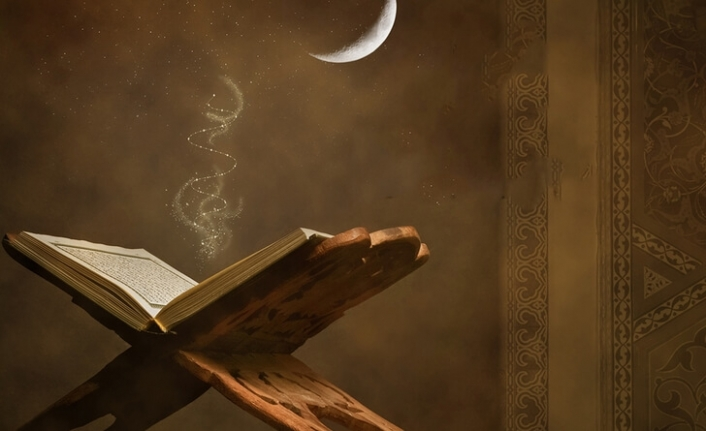 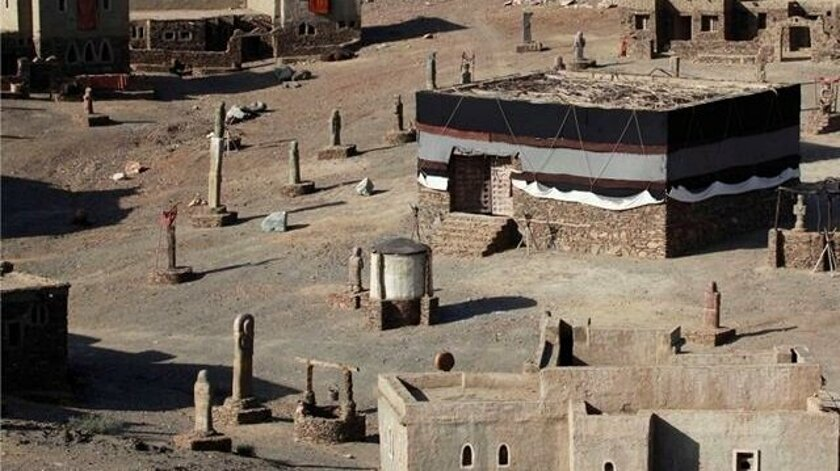 İslam alimlerine göre dinin kaynağı kesinlikle ilahi vahiydir. Buradaki dinden maksat da Hz. Adem (a.s.) ile başlayıp Hz. Muhammed’in peygamberliği ile tamamlanan dindir. Bu dinin adı İslam’dır.
Biz Nûh’a ve ondan sonra gelen peygamberlere vahyettiğimiz gibi sana da vahyettik. Ve İbrâhim’e, İsmâil’e, İshak’a, Ya‘kûb’a, torunlara, Îsâ’ya, Eyyûb’a, Yûnus’a, Hârûn’a ve Süleyman’a vahyettik. Dâvûd’a da Zebûr’u verdik. (Nisa, 163)
اِنَّٓا اَوْحَيْنَٓا اِلَيْكَ كَمَٓا اَوْحَيْنَٓا اِلٰى نُوحٍ وَالنَّبِيّ۪نَ مِنْ بَعْدِه۪ۚ وَاَوْحَيْنَٓا اِلٰٓى اِبْرٰه۪يمَ وَاِسْمٰع۪يلَ وَاِسْحٰقَ وَيَعْقُوبَ وَالْاَسْبَاطِ وَع۪يسٰى وَاَيُّوبَ وَيُونُسَ وَهٰرُونَ وَسُلَيْمٰنَۚ وَاٰتَيْنَا دَاوُ۫دَ زَبُوراًۚ ﴿١٦٣﴾
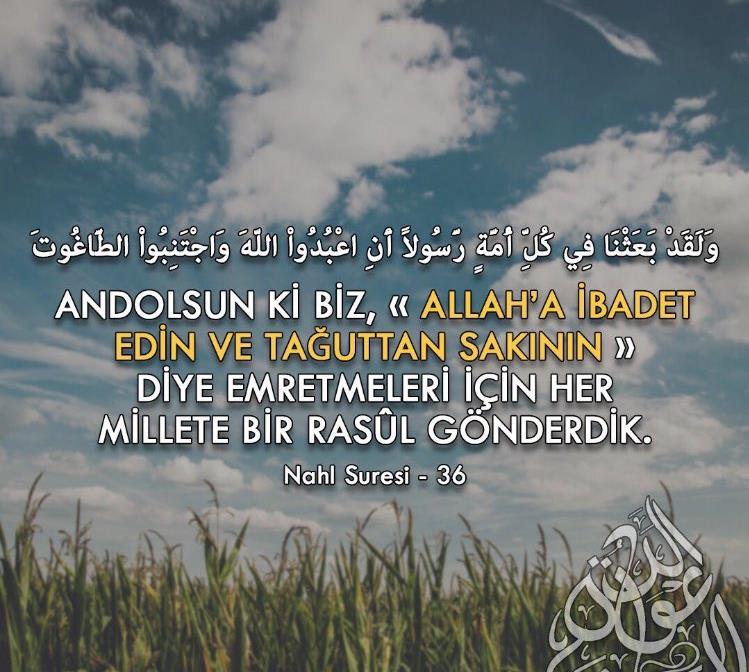 (Resulüm!) Sana da kendisinden önceki kitapları tasdik edici ve onları koruyucu olarak bu kitabı hak ile indirdik… (Maide, 48)
وَاَنْزَلْـنَٓا اِلَيْكَ الْكِتَابَ بِالْحَقِّ مُصَدِّقاً لِمَا بَيْنَ يَدَيْهِ مِنَ الْكِتَابِ وَمُهَيْمِناً عَلَيْهِ
https://www.youtube.com/watch?v=u8xjasrxjt0&list=RD09kQbiBQ0P8&index=16
Velhasıl…
Dinin kaynağı Yüce Allah’tır. Hiçbir insan ve hatta peygamber kendi başına din kuramaz. Allah dinini seçtiği peygamberler aracılığı ile gönderir. İnsanlara da bu dini anlayabilecek özellikler vermiştir.
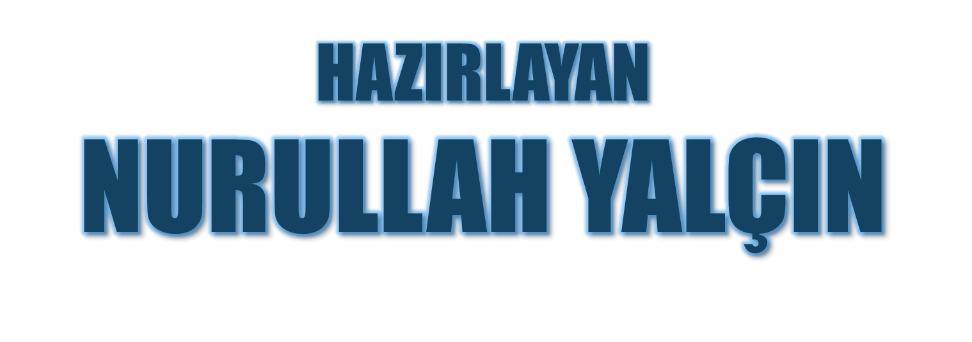 Tekirdağ/Çerkezköy
01.11.2020